Main Idea
By:  Mr. Gentili
Jordan Jackson Elementary
What is the Main Idea???
The main idea is what the paragraph or story is about.
Ask yourself “What is paragraph or story about?”


Sometimes the main idea is stated in a topic sentence.
What is the Main Idea???
Another way to figure out the main idea is to pretend that you have to tell someone what the paragraph or story is about in ONE sentence.  
	What would you say?  
	Your answer is the MAIN IDEA!!!!

Also, look for supporting details.  What are the details talking about?  That’s the main idea.
Dr. Whoo has invented many things.  He invented an electric fork to warm each bite.  He invented a machine to tie your shoes.  He even invented root-beer toothpaste.  What will he think of next?
1. What is this story about?
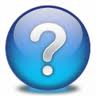 Dr. Whoo’s electric fork.
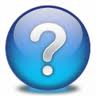 Dr. Whoo’s inventions
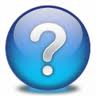 Anyone can invent something.
Think about this …
What is this story mostly about?  If someone asked you about this story what would you tell them it was about?
Return
Excellent!
AWESOME!!!!!
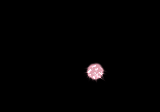 Next
A flag stands for people, land, and beliefs of a country.  The United States’ flag has fifty stars.  Each star stands for one of the fifty states.  This flag also has 13 stripes.  Each stripe stands for one of the first 13 colonies.
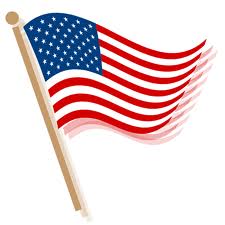 2. What is the Main Idea?
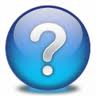 A flag stands for the people, land, and beliefs of a country.
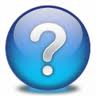 The United States’ flag has stars and stripes.
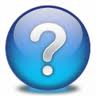 The United States has 50 states.
Think about this …
Does this paragraph have a topic sentence?
Return
Excellent!
TERRIFIC WORK!!!!
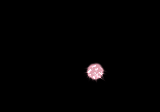 Next
The headline of a newspaper usually tells the main idea of the article.
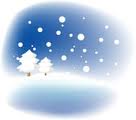 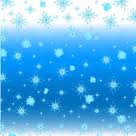 This winter, we have gotten more snow than usual.  More than six feet of snow has fallen and winter isn’t over yet.  Last year at this time, we only had a couple of inches of snow.  Cold winds from the north are thought to be causing the increased snow.
3. Choose the best headline for the article.
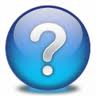 Old Man Winter
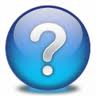 Is it Spring yet?
More snow than usual
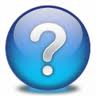 Think about this …
Does this paragraph have a topic sentence?  Think about the supporting details…What are these details talking about?
Return
Excellent!
AWESOME!!!!!
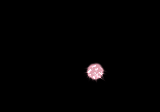 Next
8. Type next question here
Incorrect answer
Correct answer
Incorrect answer
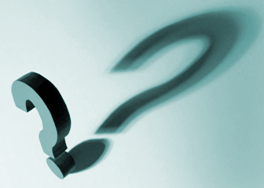 Think about this …
[provide feedback here if desired]
Return
Excellent!
[provide feedback here if desired]
Next